The cardiac cycle and pressure changes
O Level Biology
M Shah
Today’s lesson
Topic covered: Transport in Humans 
Syllabus requirement: 

(d)describe the structure and function of the heart in terms of muscular contraction and the working of the valves
Mammals have a closed circulatory system that allows pressure to be maintained and regulated
Double circulation
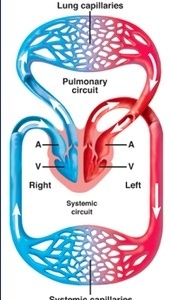 Structure of the heart
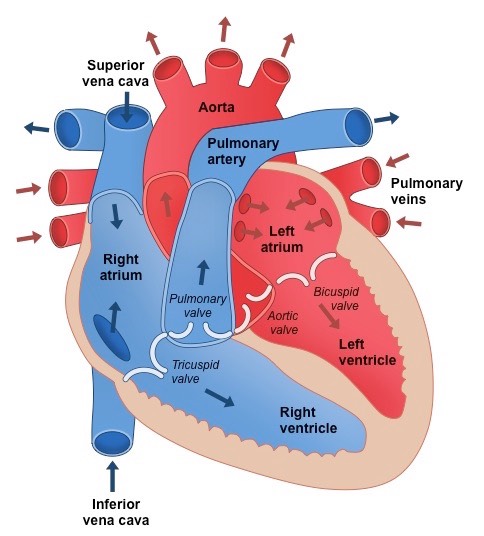 The valves
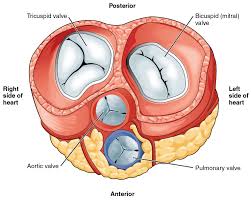 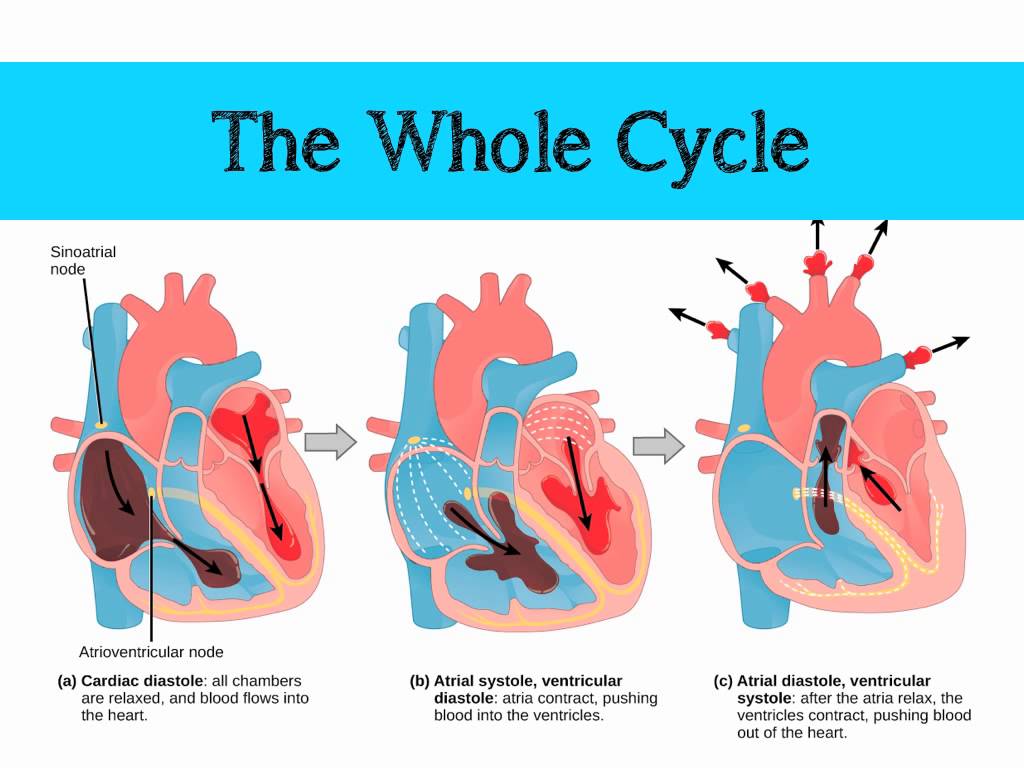 Pressure Changes in the Heart (Right)
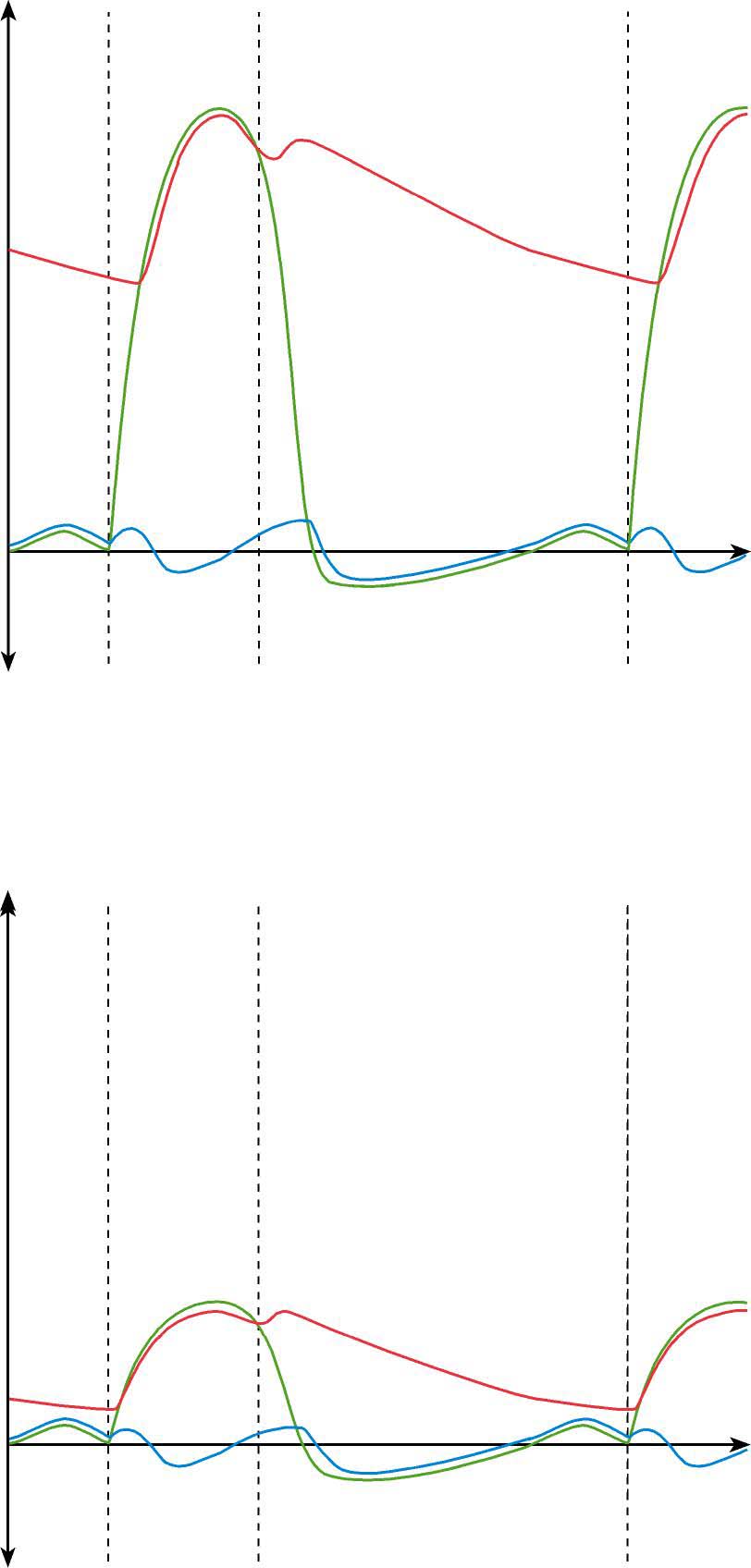 ventricular systole
ventricular diastole
Pressure / mm of mercury
pressure in ventricle
pressure in aorta
pressure in atrium
atrial diastole
atrial systole
Time/s
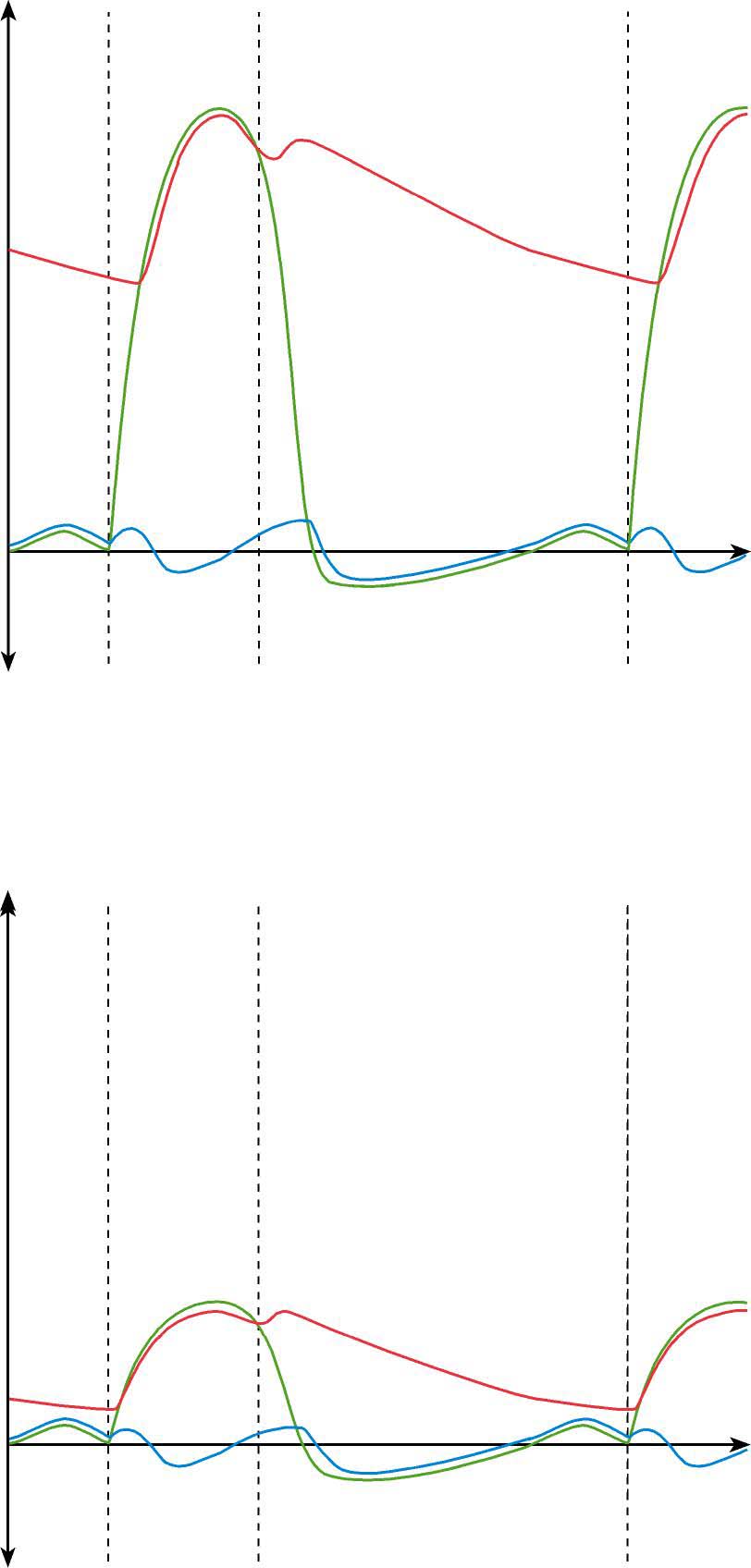 Pressure / mm of mercury
pressure in aorta
pressure in ventricle
pressure in atrium
Time/s
Pressure Changes in the Heart (Left)
ventricular systole
ventricular diastole
atrial diastole
atrial systole
Cardiac cycle with heart sounds
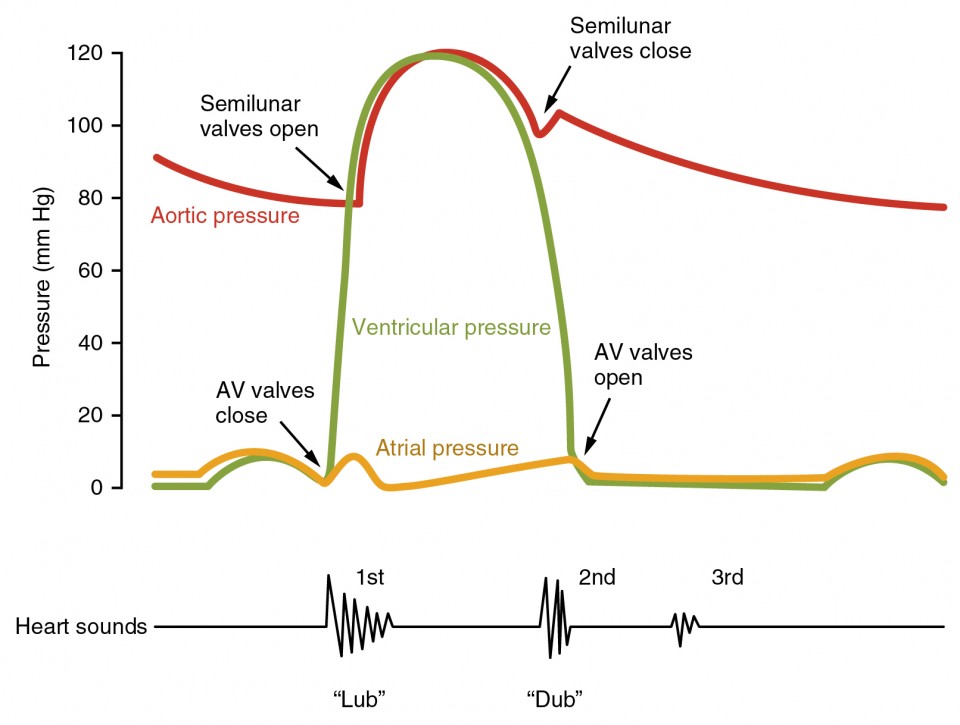 Left atrium
Contract
Left ventricle
Relax
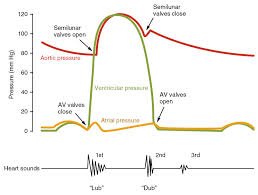 Aortic pressure rises when the ventricles contract as blood is forced into the aorta
It then gradually falls but never below ~12 kPa because of the elasticity of its wall
which creates a recoil action – this is necessary if blood is to be continuously supplied
to the tissue
The recoil produces a temporary rise in pressure at the start of the relaxation phase
Left atrium
Contract
Left ventricle
Relax
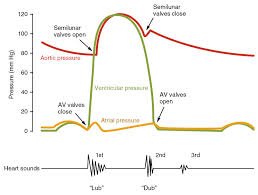 Ventricluar pressure is low at first but gradually increases as the ventricles fill with
blood as the atria contract
The left atrioventricular valves close and pressure rises dramatically as the thick muscular
Walls of the ventricle contract
As pressure rises above that of the aorta, blood is forced into the aorta past the 
semilunar valves
Pressure falls as the ventricles empty and the walls relax
Left atrium
Contract
Left ventricle
Relax
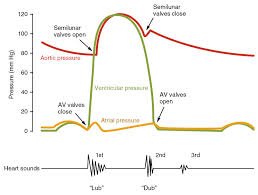 Atrial pressure is always relatively low because the thin walls of the atrium cannot
create much force
It is highest when they are contracting, but drops when the left atrioventricular valve
closes and its walls relax
The atria then fill with blood, which leads to a gradual build-up of pressure until a slight drop
when the left atrioventricular valve opens and some blood moves into the ventricle
Relax
Left atrium
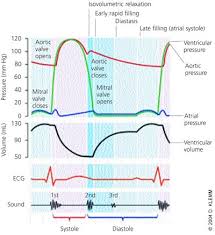 Left ventricle
Contract
Ventricular volume rises as the atria contract and the ventricles fill with blood
The volume then drops suddenly as blood is forced out into the aorta when
the semilunar valve opens
Volume increases again as the ventricles fill with blood
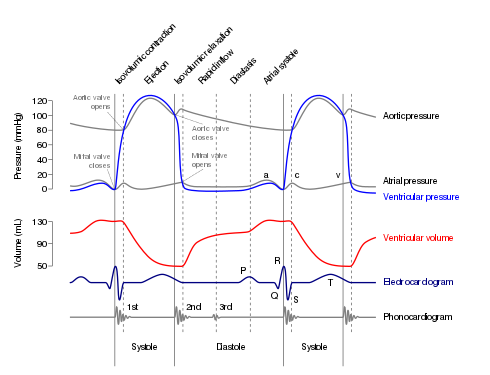 Useful Video links
Khan Academy : https://youtu.be/XTF0-54yJMk
Mr Pollock Biology: https://www.youtube.com/watch?v=p8Jj-n5KdjM